Programme Advisory Committee for 
Nuclear Physics

48-th meeting
Follow-up 

20–21 June 2018
Marek  Lewitowicz
1
Programme
1. Opening of the meeting 																		M. Lewitowicz	
2. Implementation of the recommendations of the previous PAC meeting 											M. Lewitowicz
3. Information on the Resolution of the 123rd session of the JINR Scientific Council (February  2018) 						M. Itkis
    and on the decisions of the JINR Committee of Plenipotentiaries (March 2018)       										

4. Report on the concluding theme “Improvement of the JINR Phasotron and Design  of Cyclotrons for Fundamental and 		G. Karamysheva
    Applied Research” and proposal for its extension  	
5. Information on the concluding theme “Organization, Support and Development of the JINR Educational Programme” 		S. Pakuliak
    and on the opening of a new theme: “Organization, Support and Development of the JINR Human Resources Programme”
6. Status of the Factory of Superheavy Elements and the quality control system for construction of the DC-280 cyclotron 		I. Kalagin
7. Commissioning and first results of the ACCULINNA-2 fragment separator 									А. Fomichev
8. Status of the MAVR high-resolution magnetic analyser 													S. Lukyanov
9. Supercomputer “Govorun” –– new prospects for heterogeneous computations in nuclear physics 	 				D. Podgainy

10. Scientific reports:
	    10.1. “State-of-the-art and future prospects of neutron activation analysis at the IBR-2 reactor”						М. Frontasyeva
	    10.2. “Investigation of subsurface layers of solids with the help of charged particle beams accelerated at the EG-5 			А. Kobsev 
		    electrostatic generator” 	 		
	    10.3. "Appearance of quasifission in reactions of heavy-ion collisions “										А. Nasirov
11. General discussion 	
12. Meeting of the PAC members with the JINR Directorate (closed discussion)
13. Poster presentations by young scientists
14. General conclusion on the poster presentations
15. Proposals for the agenda of the next PAC meeting (closed discussion)
16. PAC recommendations
17. Closing of the meeting
M. Lewitowicz					49 JINR PAC for NP
2
From resolution of 124th session of the JINR Scientific Council
on the report by JINR Director V. Matveev
M. Lewitowicz					49 JINR PAC for NP
3
Report on the concluding theme 
“Improvement of the JINR Phasotron and Design of Cyclotrons for Fundamental and Applied Research” and proposal for its extension
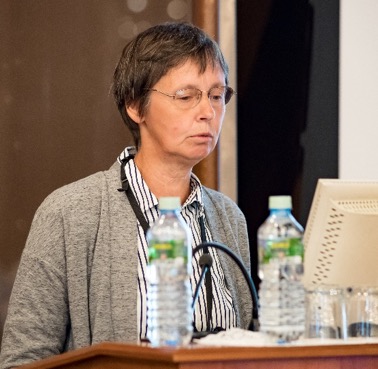 The theme is focused on the development and improvement of accelerators for hadron therapy applications.

The Phasotron still operates mainly for medical research, but should be phased out and replaced within a few years.
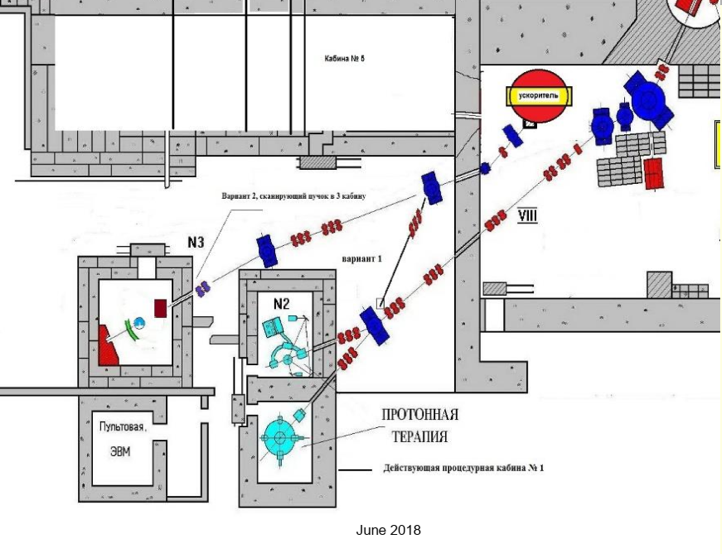 G.A. Karamysheva
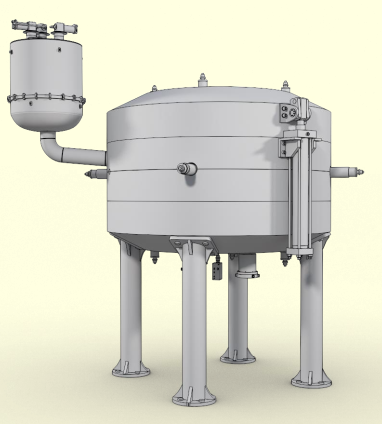 The plan is to replace Phasotron by a superconducting isochronous cyclotron SC202 which has been jointly developed by JINR and the Institute of Plasma Physics of the Chinese Academy of Sciences in Hefei.
4
M. Lewitowicz					49 JINR PAC for NP
[Speaker Notes: The cyclotron will provide acceleration of protons up to 200 MeV with maximum beam current of 1 μA. We plan to manufacture in China two cyclotrons: one will operate in Hefei cyclotron medical center the other will replace Phasotron in Medico-technical Center JINR Dubna and will be used for further research and development of cancer therapy by protons. Figure 15 shows possible positon of SC202 in the building No1.]
Report on the concluding theme 
“Improvement of the JINR Phasotron and Design of Cyclotrons for Fundamental and Applied Research” and proposal for its extension
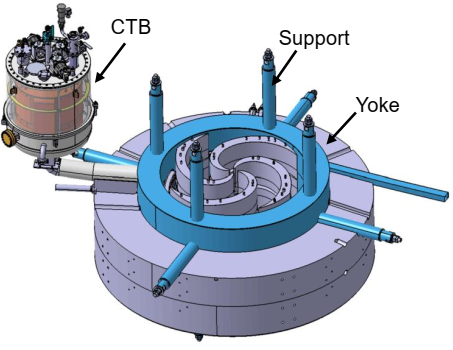 The PAC recommendations:

The PAC is worried about the progress in realization of the new SC202 cyclotrons which is a new task for the Hefei Institute. It recommends an even closer collaboration, e.g. by establishing a permanent presence at Hefei.

JINR should insure that enough resources are also allocated locally for all further tests and installations.

The PAC recommends extension of the theme “Improvement of the JINR Phasotron and Design of Cyclotrons for Fundamental and Applied Research” until the end of 2019 with first priority. It expects a new complete project to be ready next year, focused on the timely realization of the SC202 compact cyclotron.
M. Lewitowicz					49 JINR PAC for NP
5
Report on the concluding theme 
“Improvement of the JINR Phasotron and Design of Cyclotrons for Fundamental and Applied Research” and proposal for its extension
M. Lewitowicz					49 JINR PAC for NP
6
Information on the concluding theme “Organization, Support and Development of the JINR Educational Programme” and on the opening of a new theme: “Organization, Support and Development of the JINR Human Resources Programme”
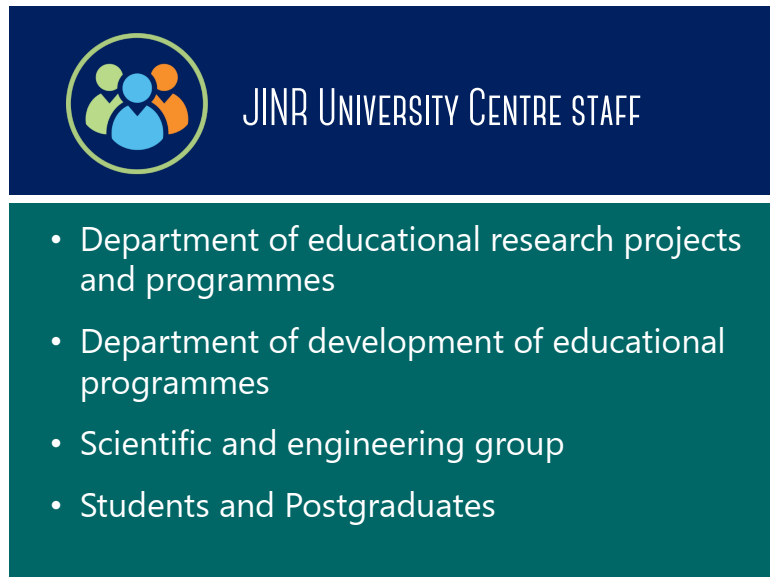 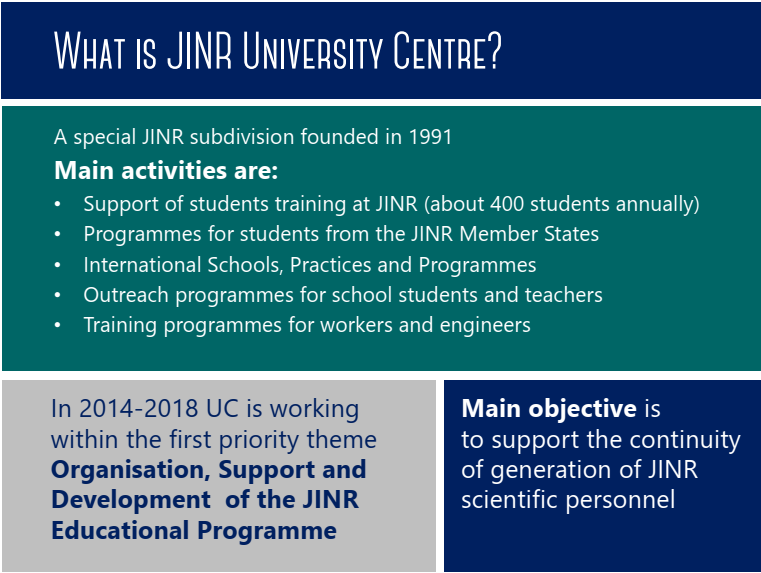 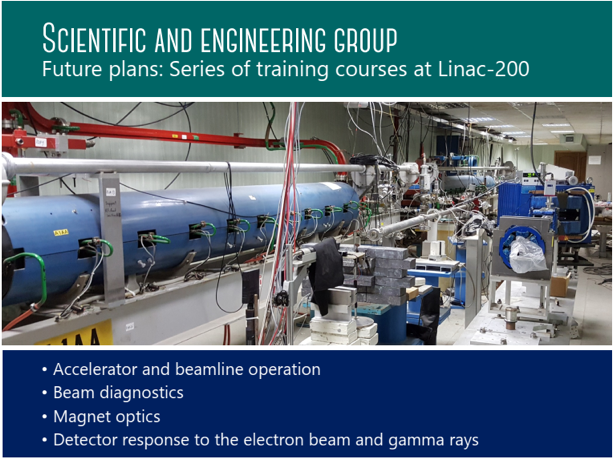 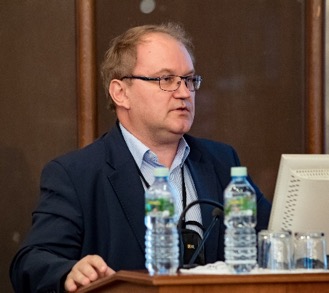 S. Pakuliak
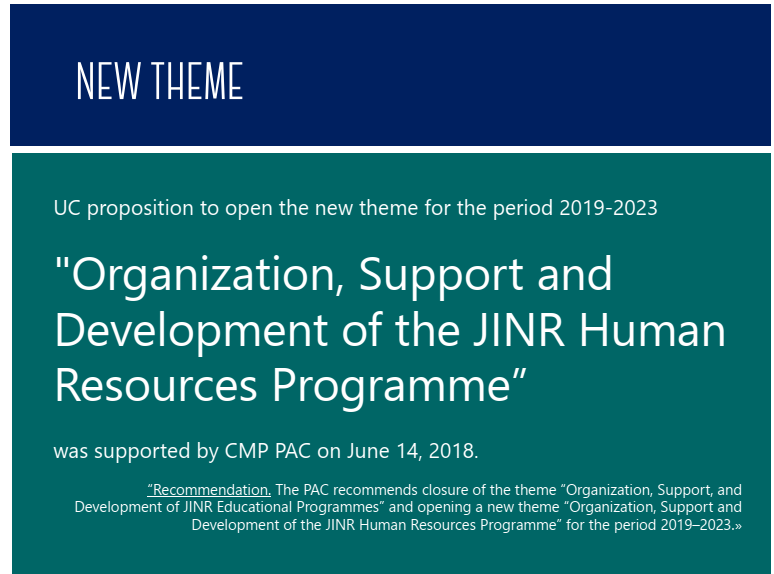 The PAC supports the recommendations of the 48th meeting of the PAC for Condensed Matter Physics (14–15 June 2018) on the opening of the new theme by the UC. The PAC suggests extending the UC’s international cooperation, especially towards common “double degree” programmes with JINR Member and Associate States.
M. Lewitowicz					49 JINR PAC for NP
7
Information on the concluding theme “Organization, Support and Development of the JINR Educational Programme” and on the opening of a new theme: “Organization, Support and Development of the JINR Human Resources Programme”
M. Lewitowicz					49 JINR PAC for NP
8
Status of the Factory of Superheavy Elements and the quality control system for construction of the DC-280 cyclotron
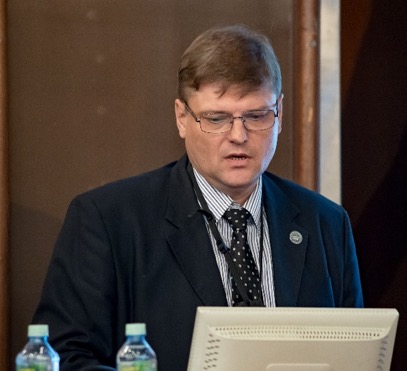 Superheavy Elements (SHE) Factory – the Goals
Experiments at the extremely low (σ<100 fb) cross sections:
Synthesis of new SHE in reactions with 50Ti, 54Cr ...;
Synthesis of new isotopes of SHE;
Study of decay properties of SHE;
Experiments requiring high statistics:
Nuclear spectroscopy of SHE;
Study of chemical properties of SHE.
I. Kalagin
SHE Factory Building
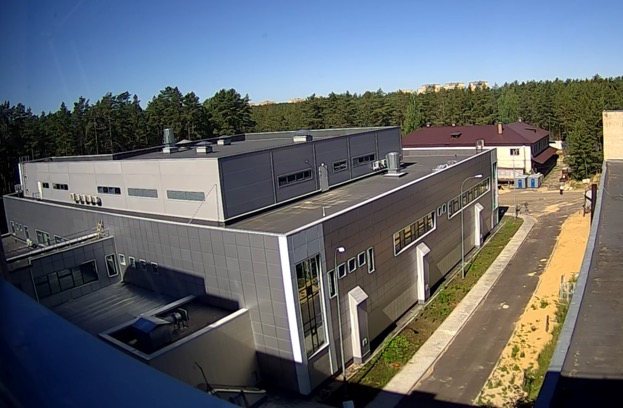 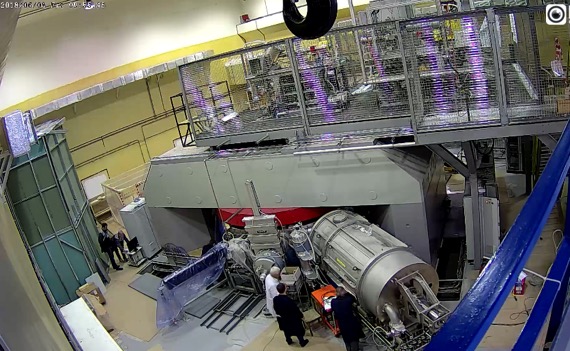 New facilities:
New gas-filled separator
Pre-separator
SHELS
Etc.
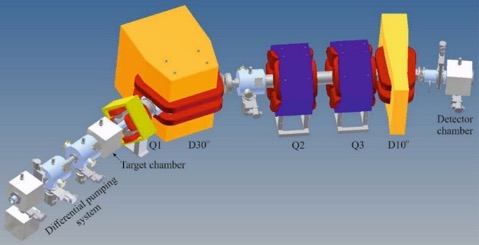 High-current cyclotron DC-280
M. Lewitowicz					49 JINR PAC for NP
9
Status of the Factory of Superheavy Elements and the quality control system for construction of the DC-280 cyclotron
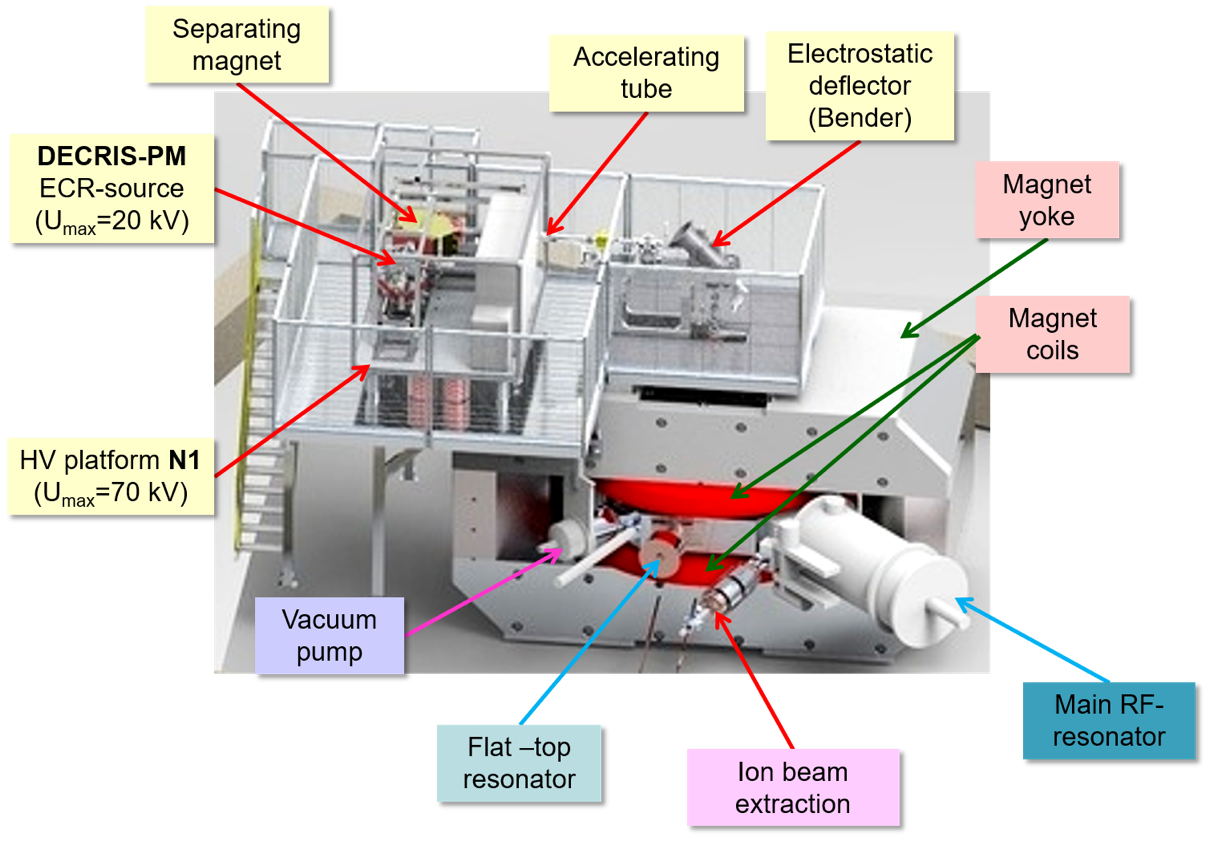 The PAC recommendations:

The PAC recommends that the JINR and FLNR Directorates put all necessary efforts to allow for the timely completion of the construction, licensing, and commissioning of the SHE Factory in 2018. The PAC recommends that the quality assurance system devised at FLNR be used during launching and tuning work and the commissioning of the main systems of the SHE Factory. The PAC recommends that thorough monitoring be provided during the commissioning of all the above-mentioned systems and set-ups of the SHE Factory in order to guarantee a reliable performance of the facility with design parameters. The PAC also recommends that the FLNR Directorate focus on the preparation of Day-1 experiments and make a presentation on the planned scientific programme at the next PAC meeting.
M. Lewitowicz					49 JINR PAC for NP
10
Status of the Factory of Superheavy Elements and the quality control system for construction of the DC-280 cyclotron
On 26 December 2018, the first beam of accelerated heavy ions was produced at the 
DC-280 cyclotron (see presentation of I. Kalagin)

The PAC congratulates the FLNR staff on the long-awaited event that indicates the birth of a new JINR basic facility – the DC-280 cyclotron!
M. Lewitowicz					49 JINR PAC for NP
11
Commissioning and first results of the ACCULINNA-2 fragment separator
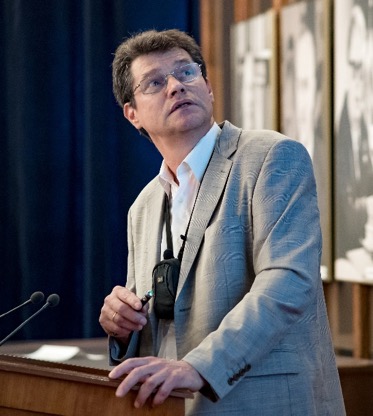 ACCULINNA-2 fragment separator commissioned in 2017 is now ready for day-one experiments.

In 2018 experimental program with RIBs has been focused on beta-delayed exotic decays of 11Be, 6He+d scattering and d(6He,3He)5H reaction study.

Method to study low-lying states of 10Li populated in the reaction d(9Li,p)10Li  n+9Li was tested too. (registration of protons, emitted backward in laboratory system, in coincidence with neutrons moving in forward direction)

The study of the 7H and its 4n-decay in the reaction d(8He,3He)7H is proposed for the fall 2018.
A. Fomichev
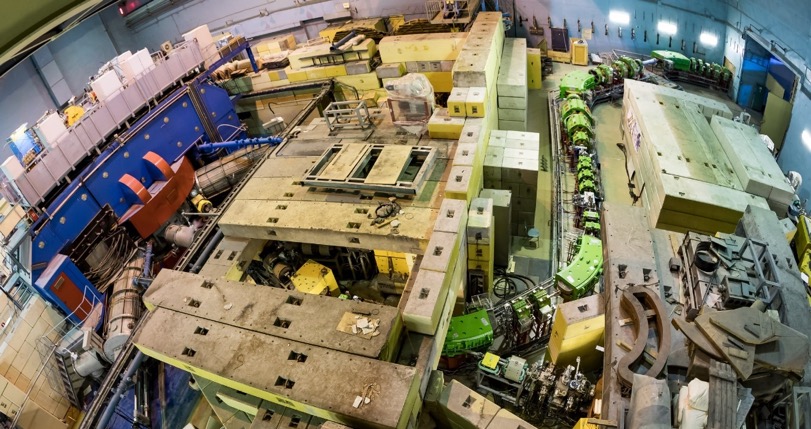 Recommendation. 
The PAC endorses the first experiment on the ACCULINNA-2 fragment separator aimed at studying the properties of 7H in the 8He(d, 3He)7H reaction and the requested beam time at the U-400M accelerator for its implementation.
M. Lewitowicz					49 JINR PAC for NP
12
Commissioning and first results of the ACCULINNA-2 fragment separator
M. Lewitowicz					49 JINR PAC for NP
13
Status of the MAVR high-resolution magnetic analyser
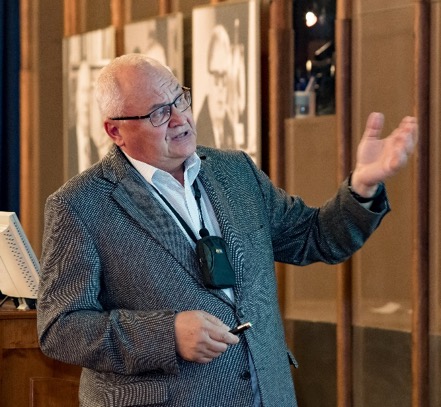 Motivation
Planned experiments:
MAVR = device for studies at energy domain near Coulomb barrier at the accelerator facility U400 and U400R
Comparable to TISOL method but cheaper and in-flight method -> access to refractory elements
Universal device for missing mass method for spectroscopy and other experiments
A new magnetic optical system is based on dipole magnet MSP-144 and two quadrupoles. 
Improved solid angle of the spectrometer to 30 msr (by factor of 10).
S. Lukyanov
Stable beams:
Multi-Nucleon Transfer Reactions as a TOOL to study n-rich nuclei
Study of multi-nucleon transfer reactions produced by 18O and 22Ne projectiles on Ta target is planned December 2018
Secondary Beams:

”Search for cluster states in light nuclei (8B, 10C)”
”Total reaction cross section”
Recommendations. 
The PAC appreciates the scientific goals and the current progress of the MAVR analyser, recommends completing integration of all its mechanical and electrical systems and suggests performing the in-beam commissioning experiment as soon as possible as to verify whether the projected performance is achieved.
M. Lewitowicz					49 JINR PAC for NP
14
Status of the MAVR high-resolution magnetic analyser
In December 2018, the first experiment was carried out at the heavy ion beam of the U-400 accelerator with the use of the high-resolution magnetic spectrometer (the MAVR analyser).
M. Lewitowicz					49 JINR PAC for NP
15
Supercomputer “Govorun” –– new prospects for heterogeneous computations in nuclear physics
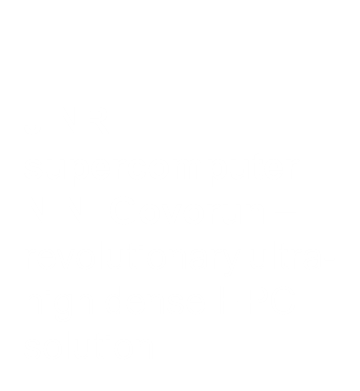 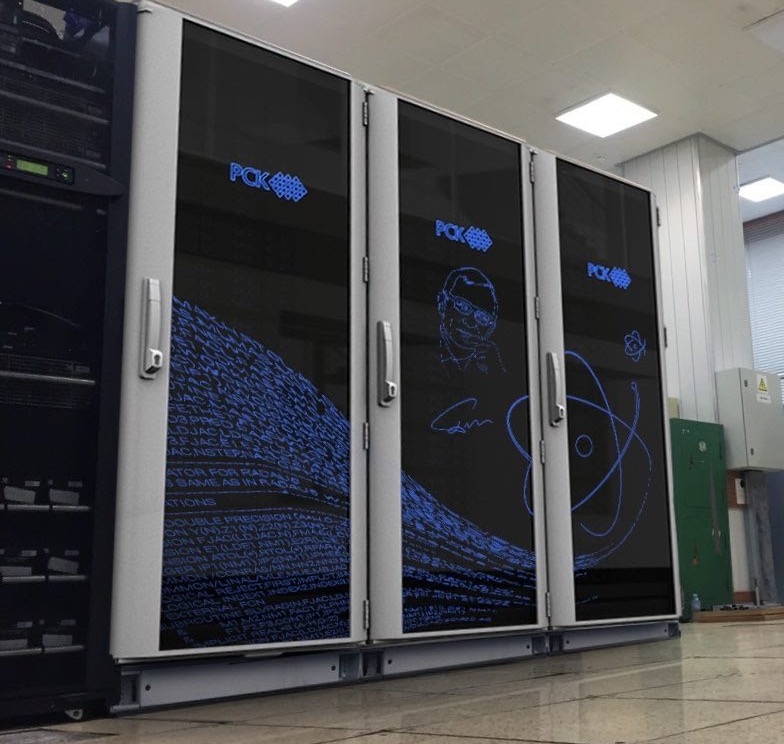 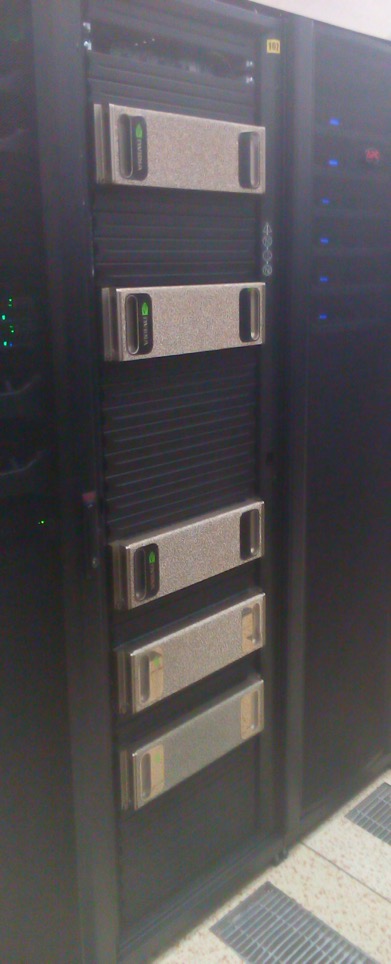 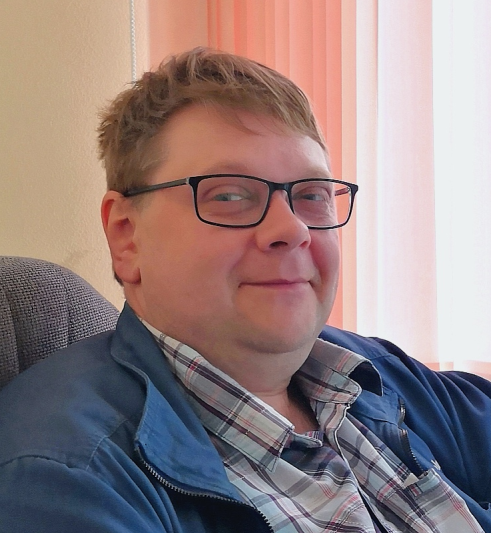 D. Podgainy
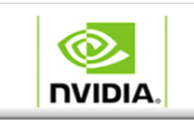 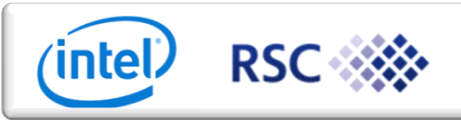 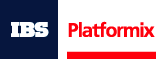 The PAC heard with interest the report “Supercomputer “Govorun” –– new prospects for heterogeneous computations in nuclear physics”, presented by Dmitry Podgainy and notes the substantial progress in developing the high-performance computing component of the multifunctional centre for storage, processing and analysis of data at JINR.

The PAC supports the efforts of LIT to develop the supercomputer “Govorun” as one of the essential tools for a further fast development of experimental and theoretical physics at JINR and its Member States.
M. Lewitowicz					49 JINR PAC for NP
16
[Speaker Notes: Lit – Laboratory of Information Technologies]
Poster session
The PAC appreciated the high quality of presentations of new results and proposals by young scientists in the field of nuclear physics research.
 
The best posters selected are: 

“The fusion-fission and quasi-fission in the near barrier reaction of 32S + 197Au” presented by I. Harca

“Spectroscopy of the isotopes of transfermium elements in Dubna: present status and perspectives” presented by A. Kuznetsova

“Orientation of statically deformed heavy nuclei in multinucleon transfer reactions” presented by V. Saiko

The PAC recommended the poster 
“The fusion-fission and quasi-fission in the near barrier reaction of 32S + 197Au” 
for presentation at the session of the Scientific Council in September 2018.

The Scientific Council appreciates the following reports by young scientists.
M. Lewitowicz					49 JINR PAC for NP
17
[Speaker Notes: Iulia Harca]
THANKS FOR YOUR ATTENTION!
M. Lewitowicz					49 JINR PAC for NP
18